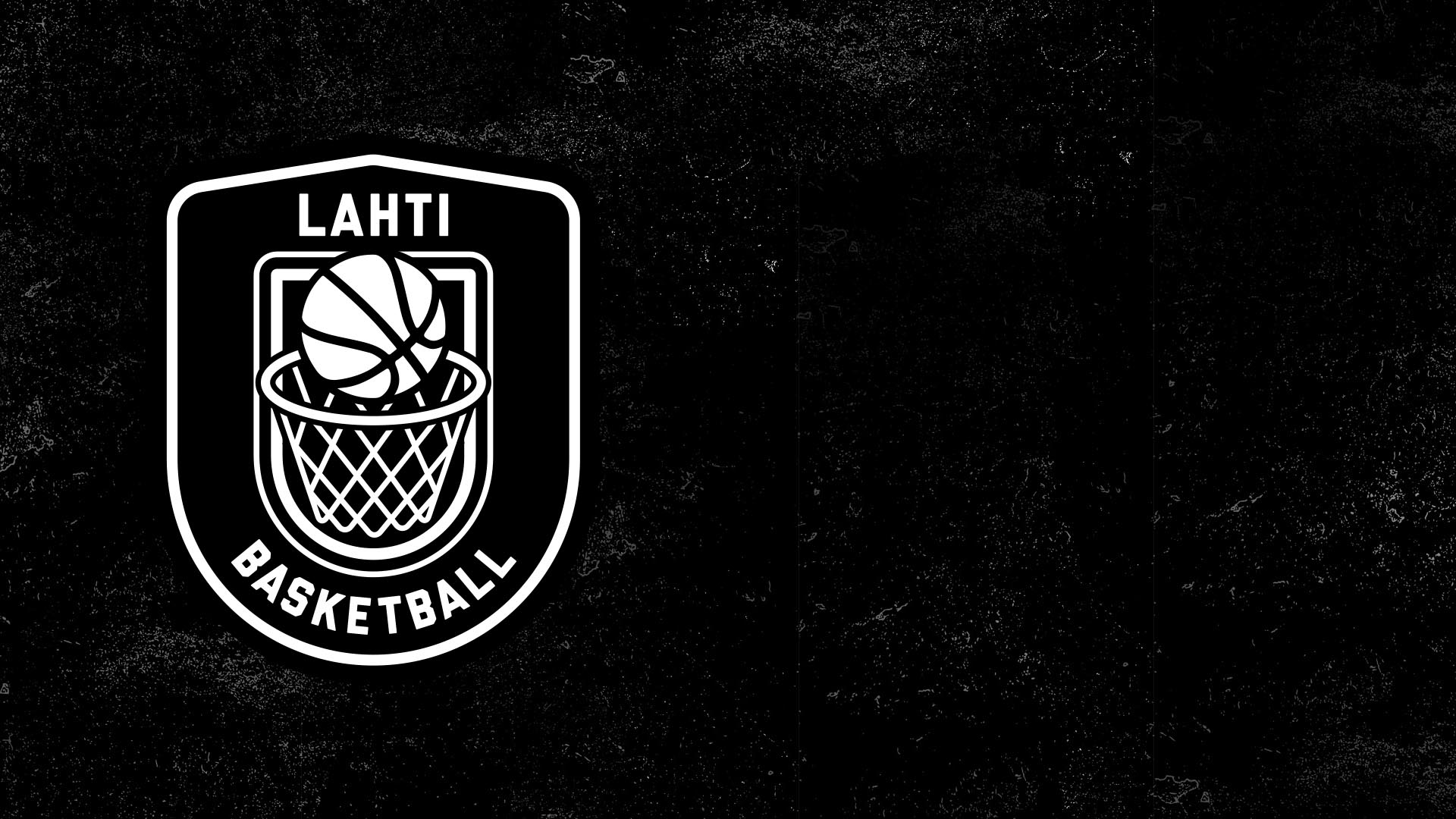 LAHTI BASKETBALL JUNIORIT
U14-13 Tavoiteosaaminen
PELAAMISEN KONSEPTIT
Tavoiteosaaminen on jaettu pelin eri konseptien sisälle.
Konseptit ovat: koko kentän pelaaminen, pallottomana pelaaminen, penetration-pelaaminen sekä sisäpelaaminen. Viidentenä konseptina on Ball Screen-pelaaminen, mutta sitä ei vielä tässä ikävaiheessa tarvitse käsitellä.
Konseptit tulevat ajatuksesta, että koripallo on koko kentällä tapahtuva, syöttämistä korostava korintekopeli.
Konseptit ovat kokonaisuuksia, joihin valmentajalla olisi hyvä olla vastaus oman joukkueen pelitavasta. ”Mikä on meidän joukkueen koko kentän konsepti?”
Tavoiteosaaminen tulee Suomen koripalloliiton all star-vaiheen tavoiteosaamisesta.
KOKO KENTÄN PELAAMINEN
TAIDOT						
Pallon ylöstuontitaidot			
Ylivoimahyökkäykset			
Alivoimapuolustukset
1v1 puolustaminen ja valmius vaihtaa (run and jump) koko kentällä			
Syöttäminen avoimella kentällä		
Kovavauhtiset viimeistelyt			

TIEDOT
Pelin luonne: 4 vaiheen tempopeli
Koripallokentän ”maantiede”: kaistat ja primäärialueet
Helpot kori – ajatusmalli: tee itse ja estä vastustajalta
Taktinen ajattelu: alas vai ylhäältä?
Ylitetään puolikenttä mahdollisimman nopeasti – hyökkäyksessä mieluiten syöttämällä
PALLOTTOMANA PELAAMINEN
TAIDOT						
Pallottoman pelaajan liikkumismallit (mm I-,L ja V-leikkaus) ja vapautumiset		
Pallon vastaanottaminen: yhdellä ja kahdella kädellä oman sylinterin ulkopuolelta. 	
Pysähtymistekniikat 1- ja 2-tahti, oikealta ja vasemmalta jalalta.			
Editse ja taitse-käännökset			
Ensitoimet pallon kanssa: peliasento ja pallon suojaaminen		 		
Pallottoman screenin käyttäminen (vapautuminen tai korintekopaikan synnyttäminen)
TIEDOT
- Pelin luonne: yhteisöllinen syöttöpeli, jossa syöttö vaatii aina vastaanottajan
Pelin luonne: 80% peliajasta pelataan ilman palloa
Pallottoman pelaajan tehtävä: voittaa tila vastaanottaa pallo, tai tehdä tilaa muille pelaajille
Hyökkäyspelin virta: syöttöketju- ajattelu ja ”kimpat”
PENETRATION- PELAAMINEN
TAIDOT						                          
Puolustaminen pallon ja korin välissä
Puolustamisen kolme roolia: pallo, yhden syötön päässä ja kaukana pallosta		 
Kolmoisuhkapelaaminen: peliasennot sekä tyhjän tilan havainnointi				
Heiton perusteet: koppi, rytmi ja saatto		
Syöttäminen kuljetuksesta			
Helpot kuljetus- ja ajoharhautukset: in and out, hestitation, erilaiset kädenvaihdot -> ymmärrys rytmin tärkeydestä!	

TIEDOT
Ymmärrys siitä, milloin on järkevä kuljettaa  pienestä edusta kohti isompaa etua
Ymmärrys, että koripallo on korintekopeli ja miten parhaat korintekopaikat syntyvät: ajoikkunat, hyökkääminen close outtia vastaan ja ns namupaikat
Liikkeen jatkaminen ajosta syötön jälkeen
Drive and kick- pelaamisen perusteet (tilankäyttö ja liikkuminen ajon aikana)
SISÄPELAAMINEN
TAIDOT						                          
Levypallopelin perusteet: aseman valtaaminen, sulkeminen ja irtopallopelaaminen	
Low Post pelaamisen perusteet: syöttöaseman voittaminen, syöttötekniikat, syötön vastaanottaminen sekä peliasento			 		
-Tukijalan käyttö, hartia kohti koria heitot
-Puolustaminen pelaajan ja korin välissä

TIEDOT
Pelin luonne: jokainen pelaaja liikku kentällä niin pituus- kuin leveyssuunnassa
Pelin luonne: paremman levypallopelin myötä korintekoyritykset suhteessa vastustajaan kasvavat
Helpot kori – ajattelu: niitä syntyy front rim- alueelta ja sisään – ulos syötön jälkeen
BALL SCREEN – PELAAMINEN
TAIDOT						                          
4 vaihetta: valmistelu, asettaminen, käyttäminen ja avautuminen				
Yleisimmät pienryhmätaktiikat: oma heitto,Screen and roll ja syöttö sinne mistä autetaan	
- Aikaisemmissa vaiheissa hyvin tehdyt asiat mahdollistavat Ball screen pelaamisen onnistu-	
misen. Esimerkiksi palloscreenin käyttäjällä tulee olla oma korintekouhka, jotta puolustus joutuu ylipäätään reagoimaan screeniin.

TIEDOT
- Kannattaa aloittaa vasta, kun pelaajien osaaminen pallottomana pelaamisessa ja penetration pelaamisessa on edennyt jatko-opinnot tasolle
Yleisin taktinen malli modernissa koripallossa
Koostuu erilaisista kenttätasapainoista, vaiheista, käyttötarkoituksista ja erilaisia puolustuksia vastaan pelaamisesta
4 vaiheen ymmärrys ja niiden linkittyminen toisiinsa